Пошаговая инструкция по работе с «Конструктором рабочих программ по учебным предметам»
Регистрация.
Перед первым использованием «Конструктора рабочих программ по учебным 
предметам» вам необходимо зарегистрироваться.
1. Войти на ресурс https://edsoo.ru; 
2. Нажать левой кнопкой мыши на раздел «Конструктор рабочих программ»:
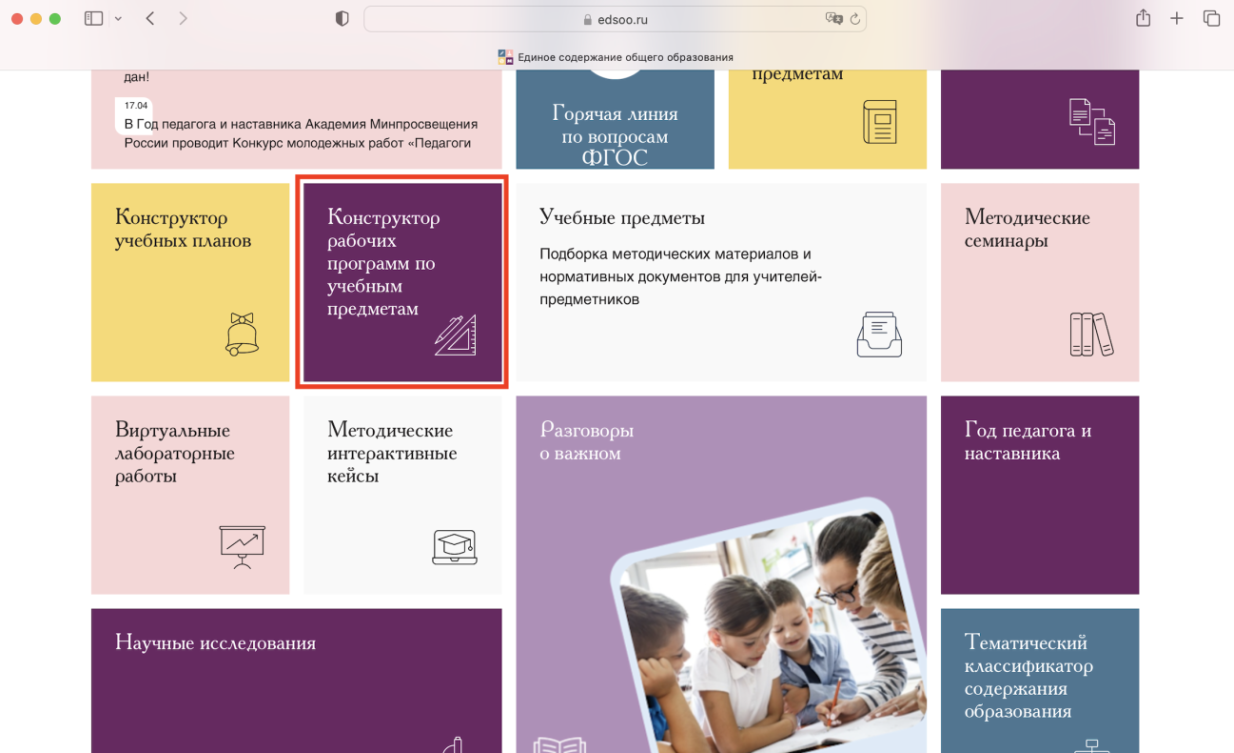 После перехода в сервис «Конструктор рабочих программ по учебным предметам» вам будет доступен экран следующего вида:
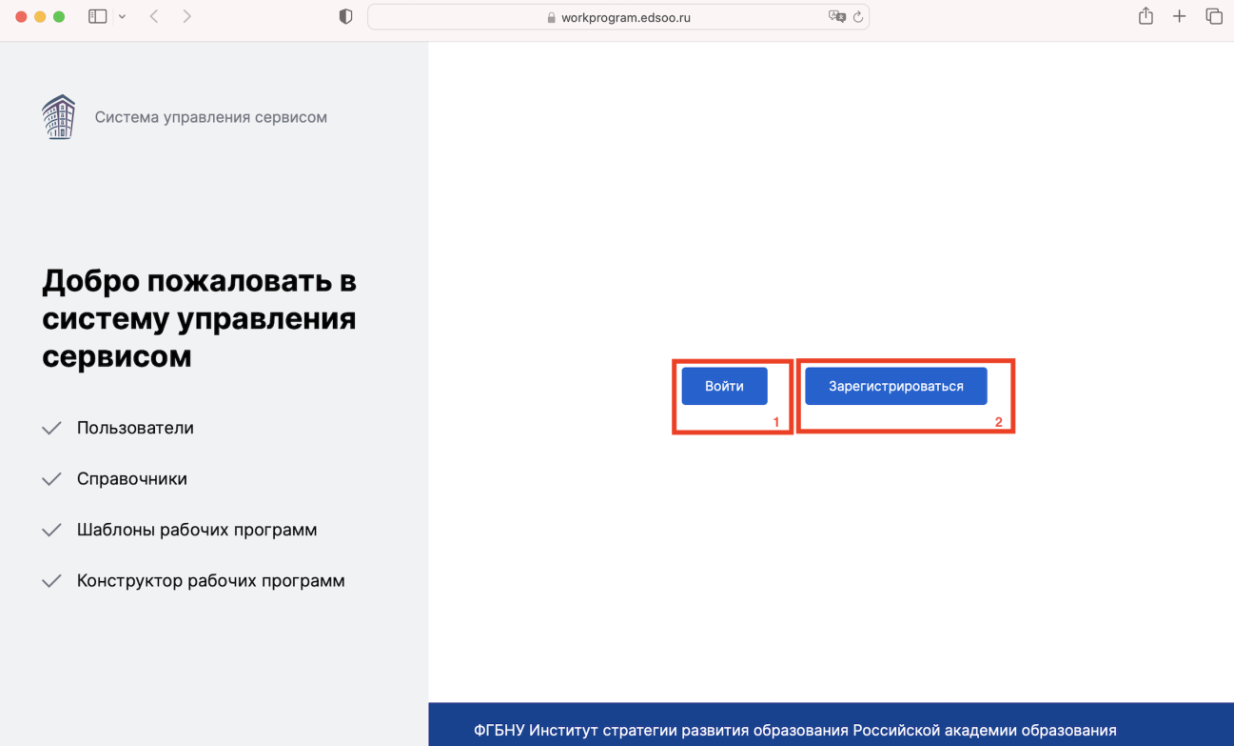 Воспользуетесь кнопкой (2) «Зарегистрироваться». После нажатия кнопки «Зарегистрироваться» вы будете перенаправлены на форму регистрации:
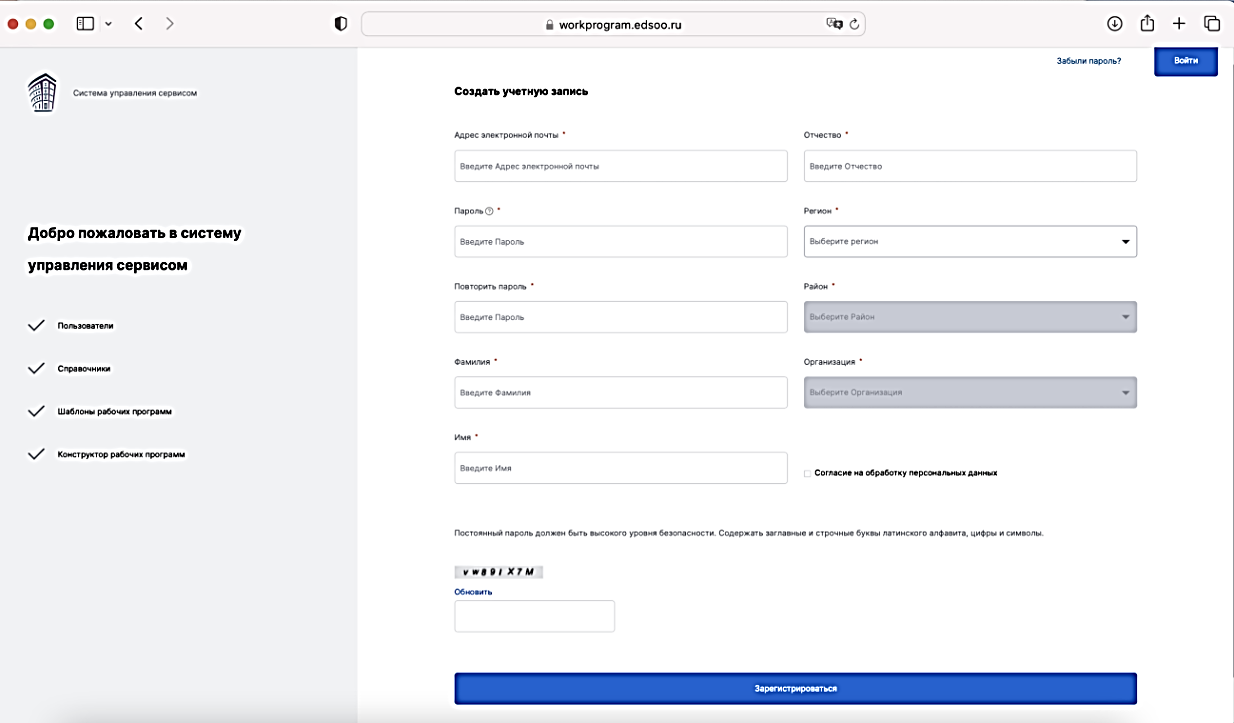 В открывшейся форме регистрации:
1. Заполните поля: 
• адрес электронной почты, 
• пароль, 
Важно! Пароль должен содержать: 
− не менее 8 символов; 
− не менее одной цифры; 
− не менее одной заглавной латинской буквы;
 не менее одной строчной латинской буквы; 
− не менее одного спецсимвола (@ # $); 
• повторить пароль, 
• фамилия, 
• имя, 
• отчество, 
• регион, 
• район, 
• организация. 
2. Поставьте галочку в поле «Согласие на обработку персональных данных». 
3. Введите секретную комбинацию символов c изображения. 
4. Нажмите кнопку «Зарегистрироваться».
Если вы корректно заполнили все поля формы, то вы будете перенаправлены на следующий экран:
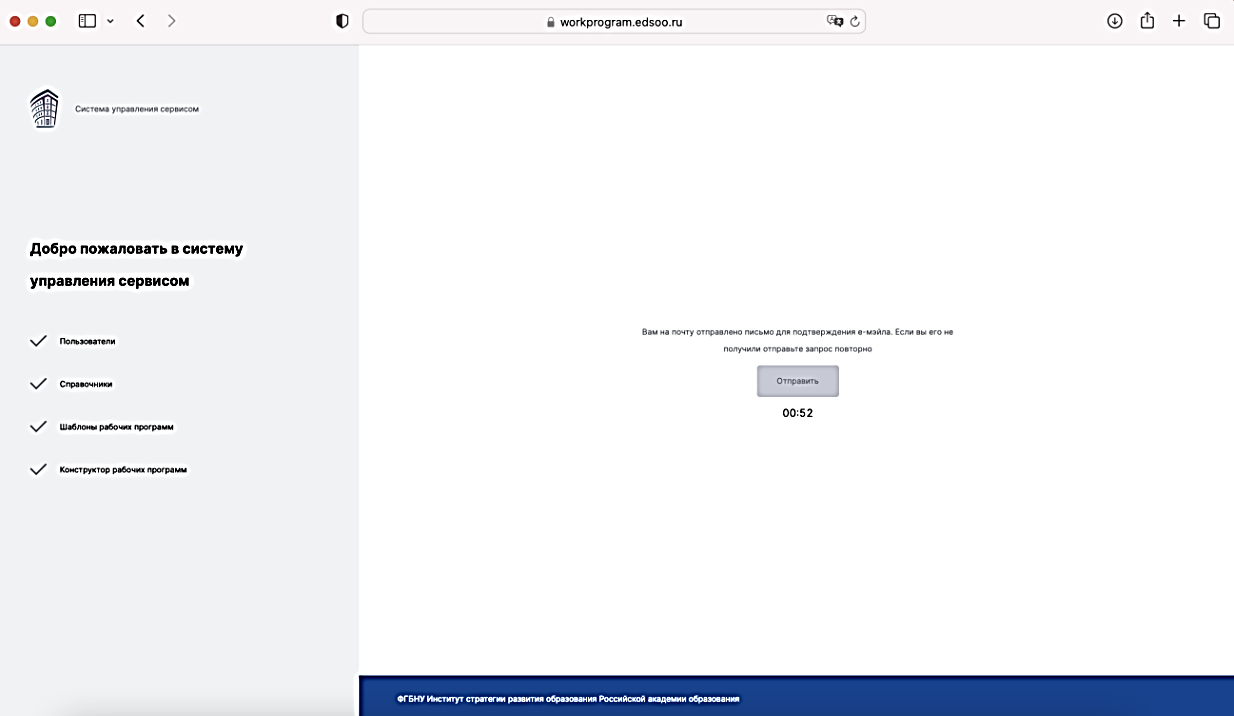 и на почту, указанную вами при регистрации, будет направлено письмо следующего вида:
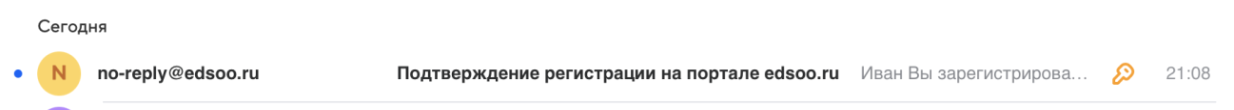 Откройте письмо и перейдите по ссылке из строки «Для подтверждения регистрации перейдите по ссылке»:
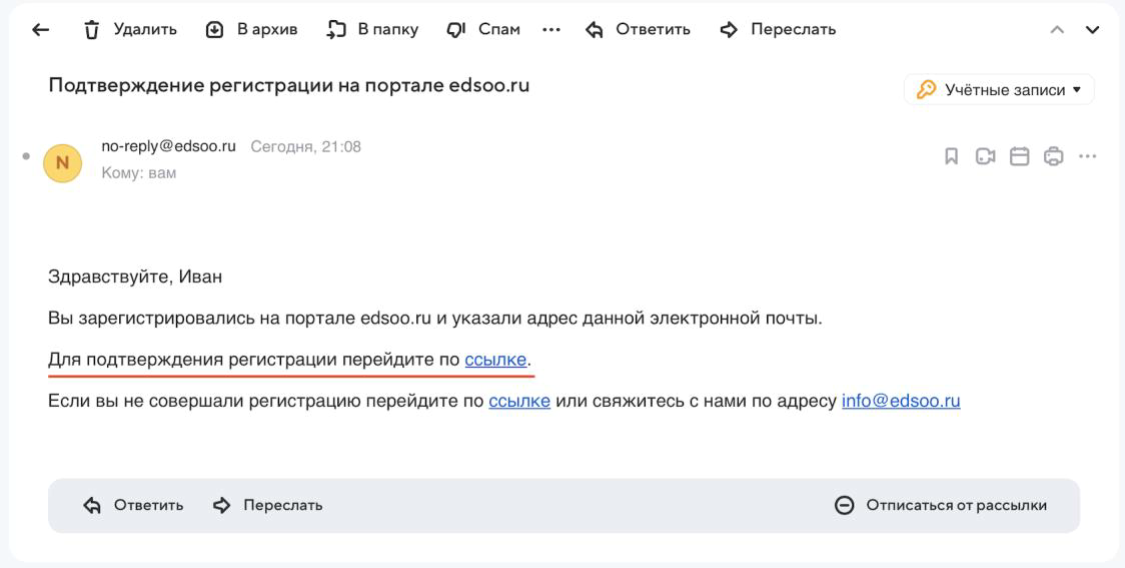 Вход в Конструктор
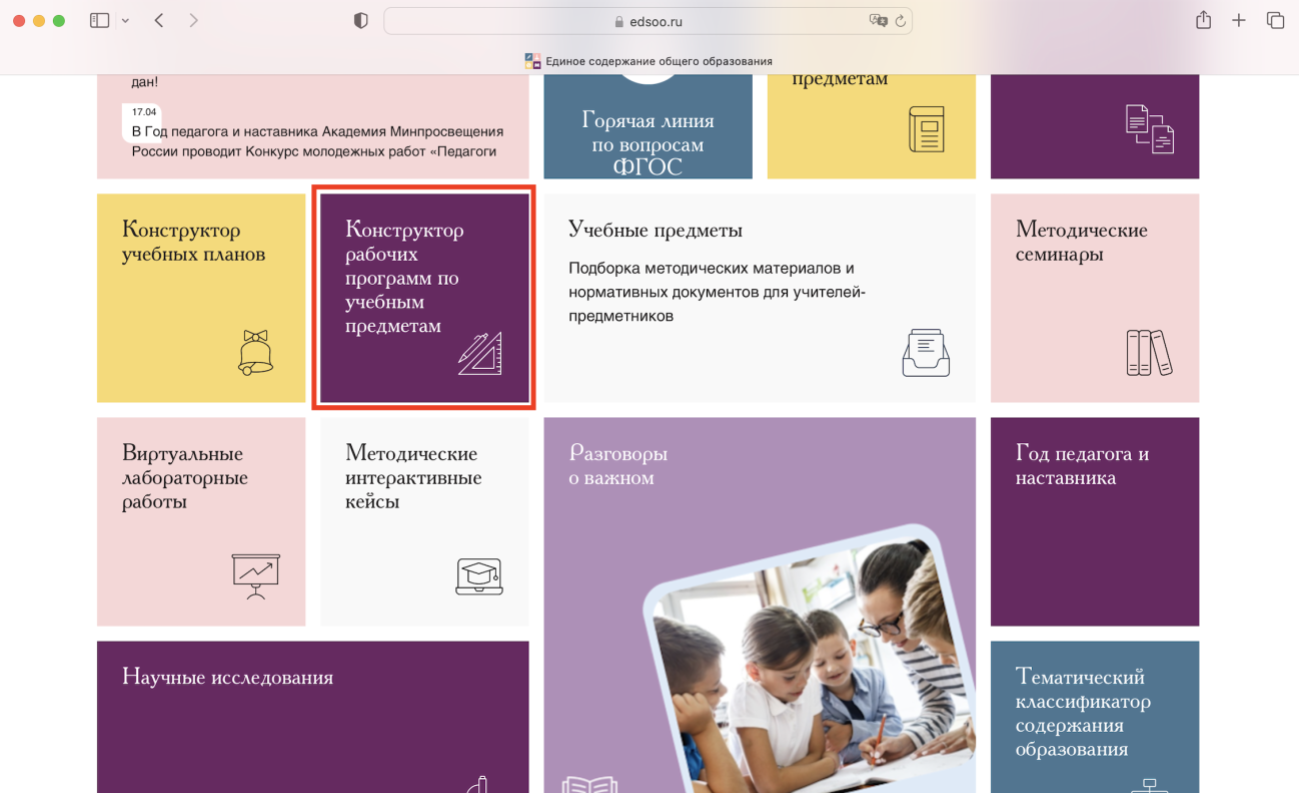 После перехода в сервис «Конструктором рабочих программ по учебным предметам» вам будет доступен экран следующего вида:
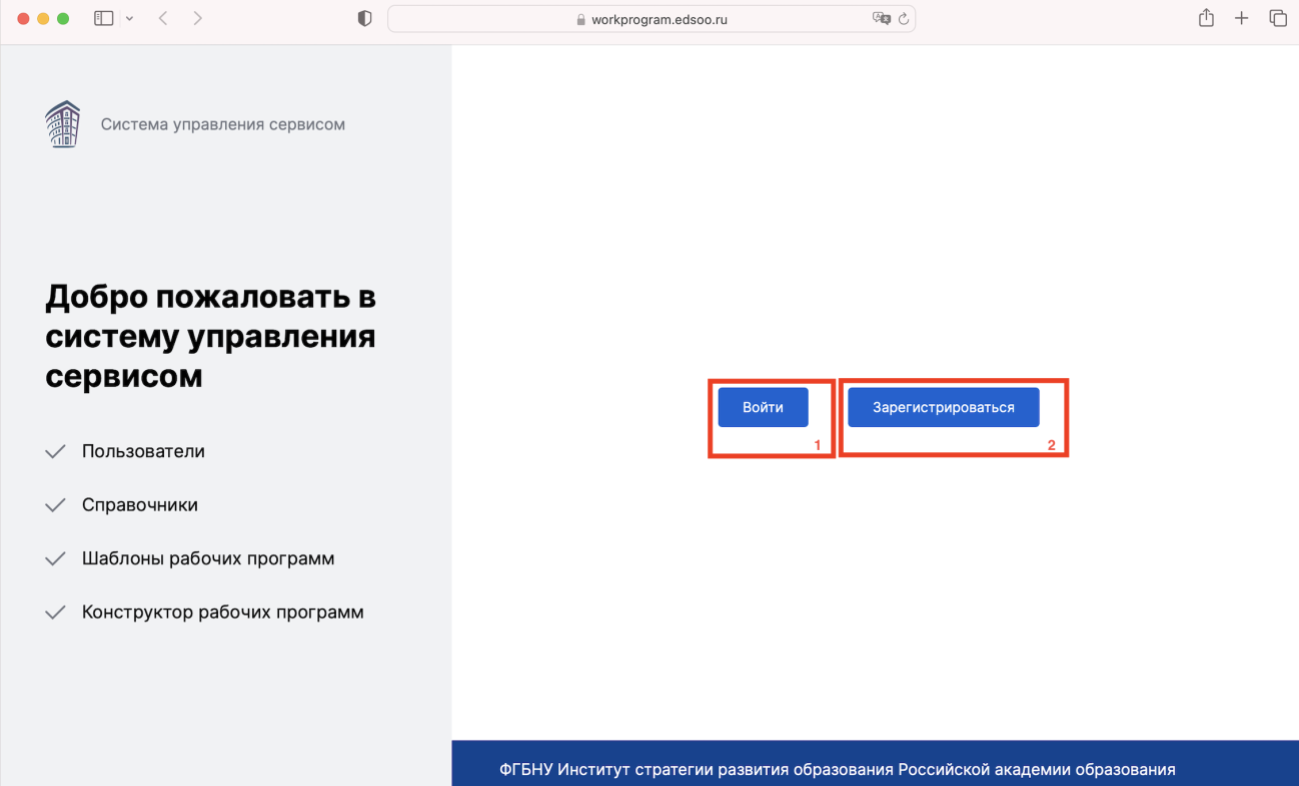 Воспользуетесь кнопкой (1) «Войти».  В открывшейся форме авторизации укажите указанные при регистрации: • адрес электронной почты в поле (1) «Имя пользователя или Email»; • пароль в поле (2) «Пароль»; • затем нажмите кнопку (3) «Вход».
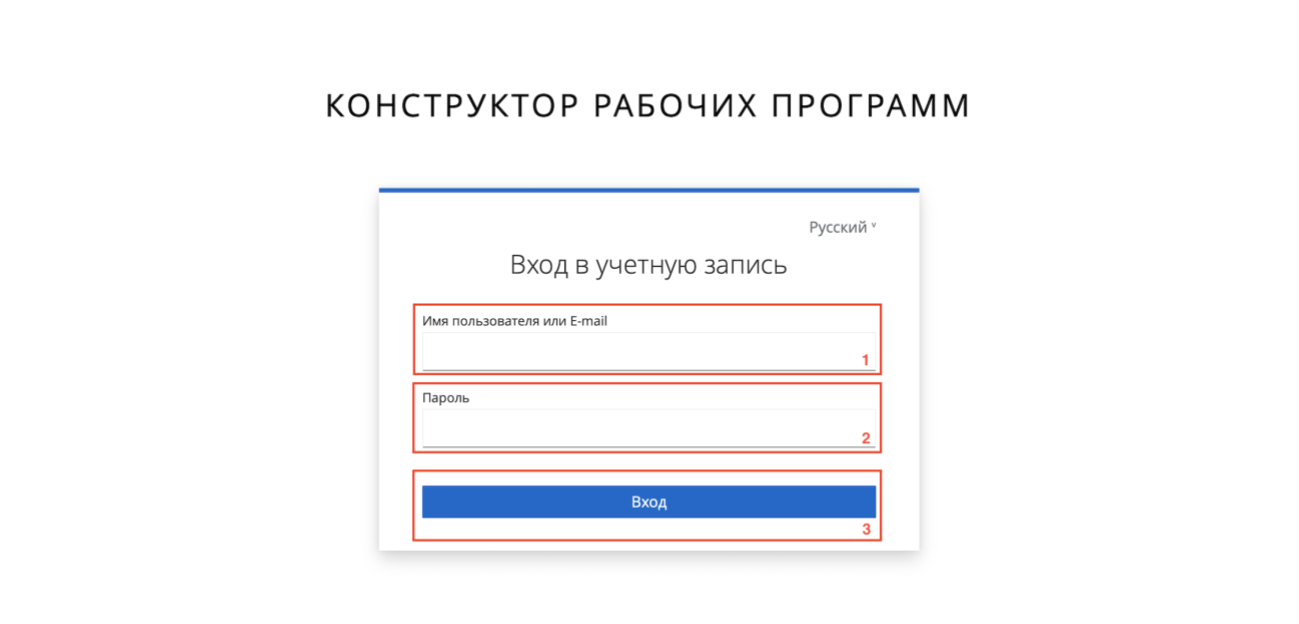 Если вы верно указали данные для входа в Конструктор, то вы будете перенаправлены на следующую страницу:
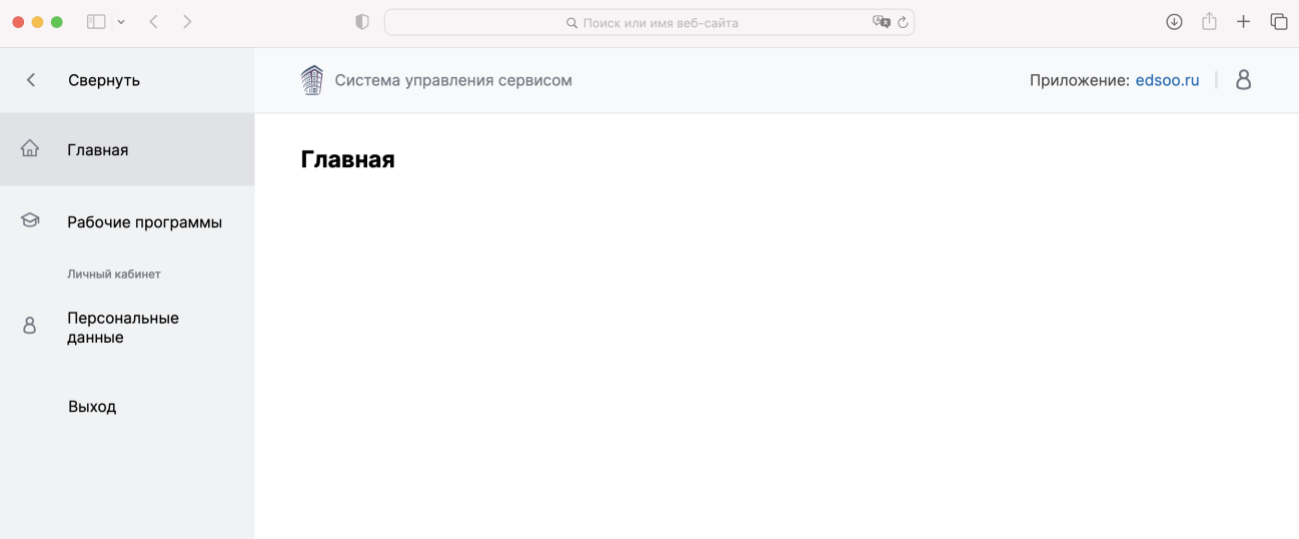 Работа в Конструкторе
После входа в Конструктор вам станет доступно меню слева. Выберите в нем пункт «Рабочие программы»:
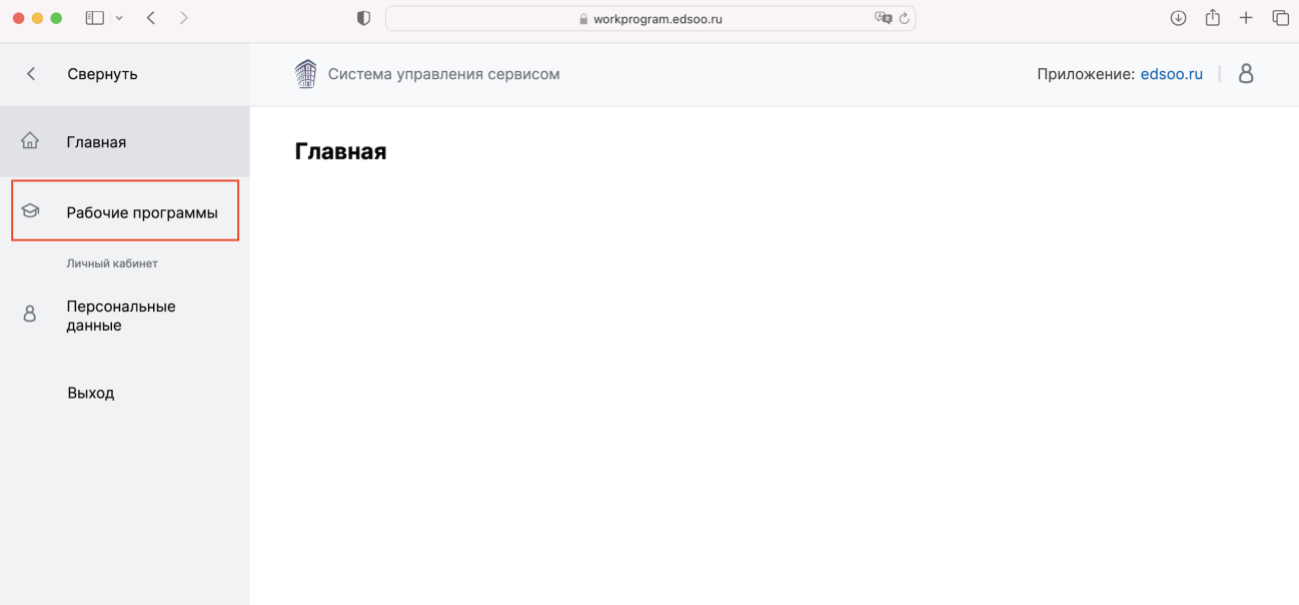 После выбора пункта меню «Рабочие программы» вы попадете на следующий экран:
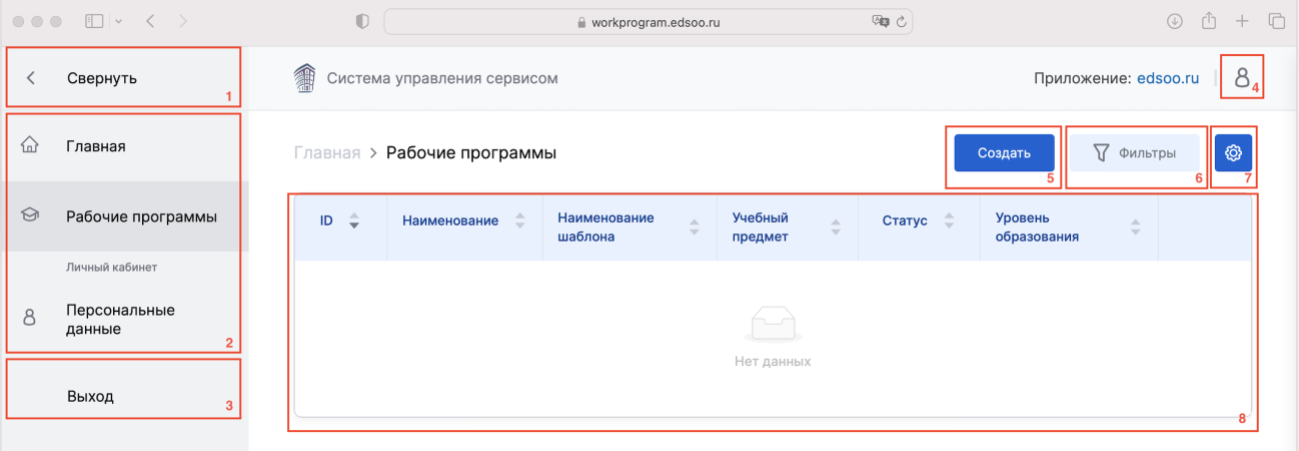 Боковая «шторка» с фильтрами, доступная по нажатию кнопки (6) «Фильтры».
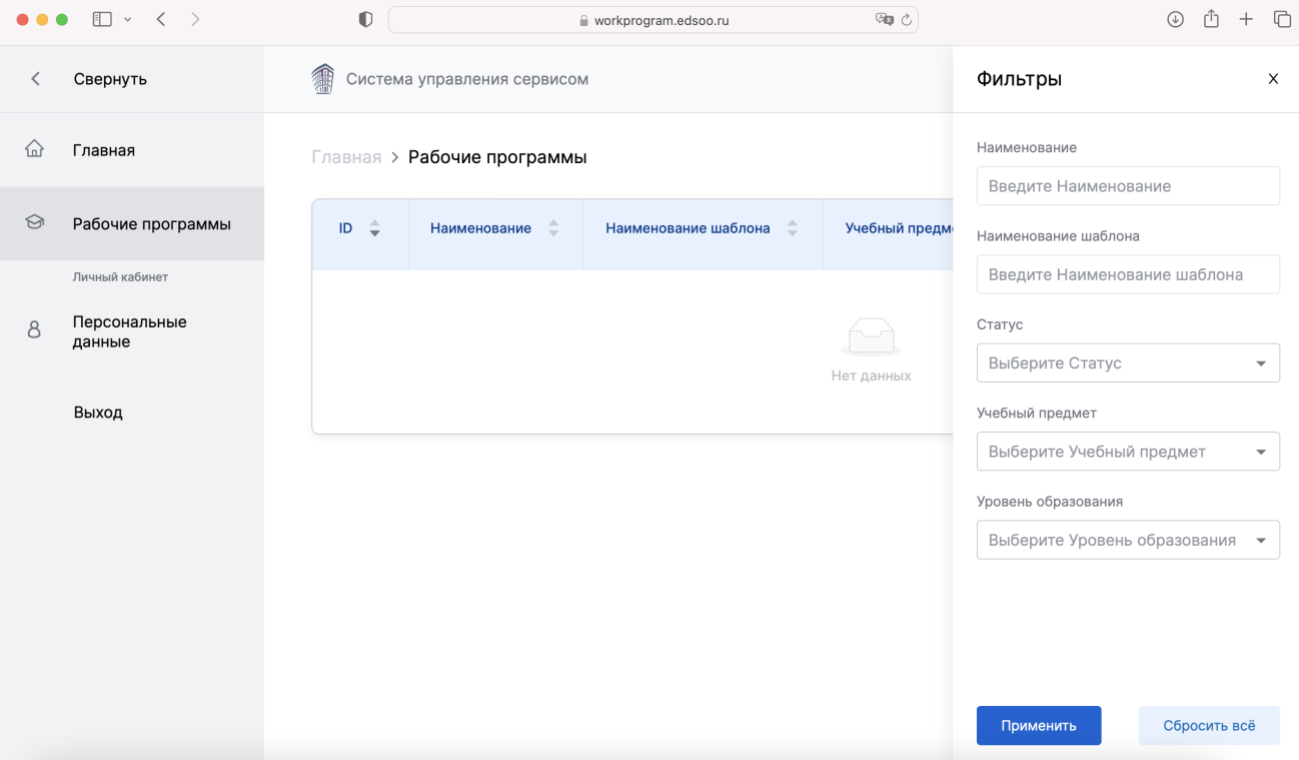 Пример состояния панели настройки отображения таблицы со списком рабочих 
программ. Отображение всех столбцов таблицы включено.
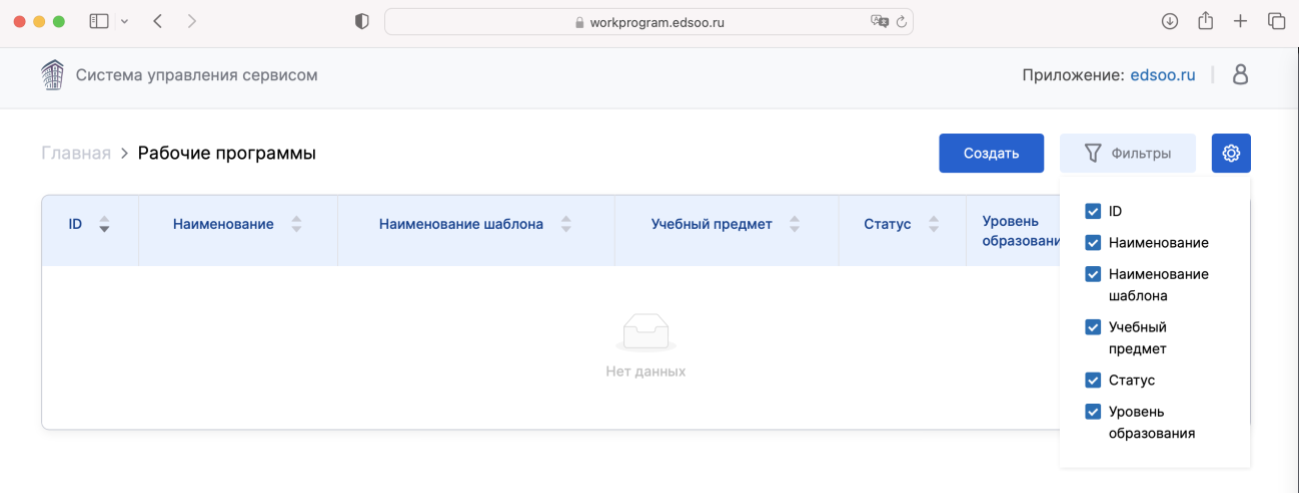 Пример состояния панели настройки отображения таблицы со списком рабочих программ. Выключено отображение столбцов «ID» и «Наименование шаблона».
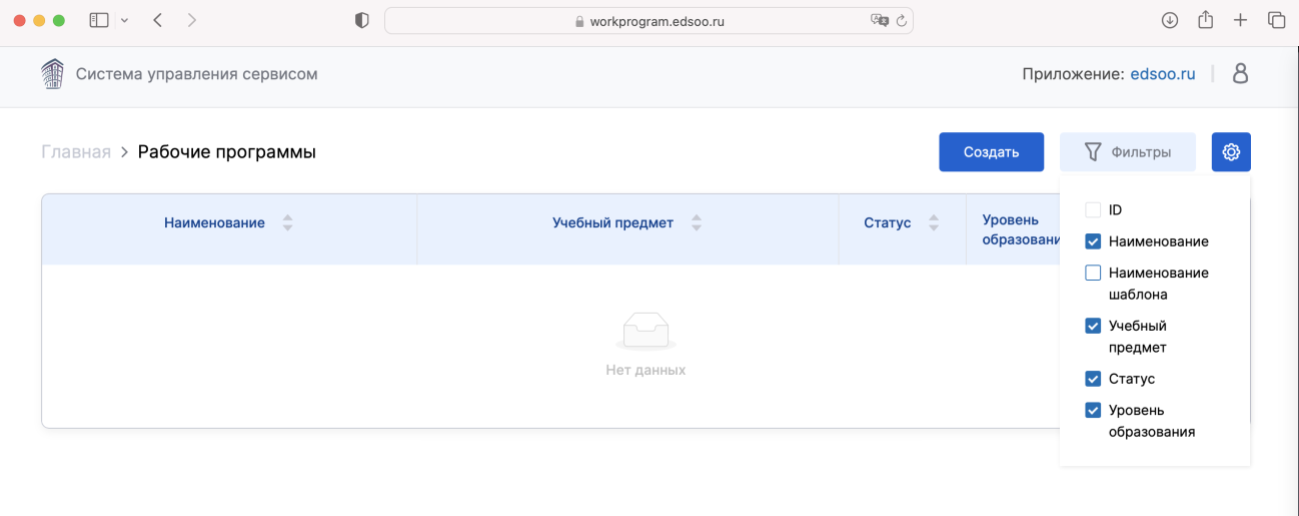 Пример таблицы со списком созданных рабочих программ.
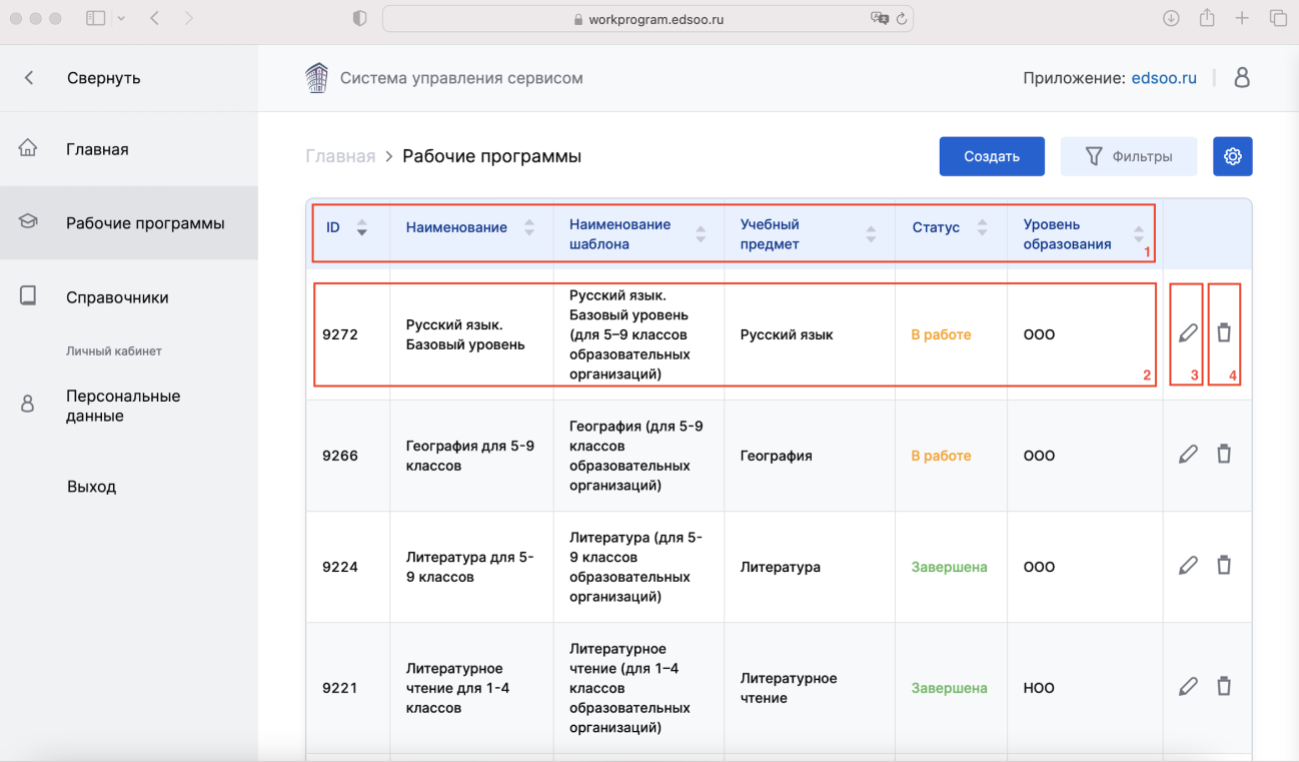 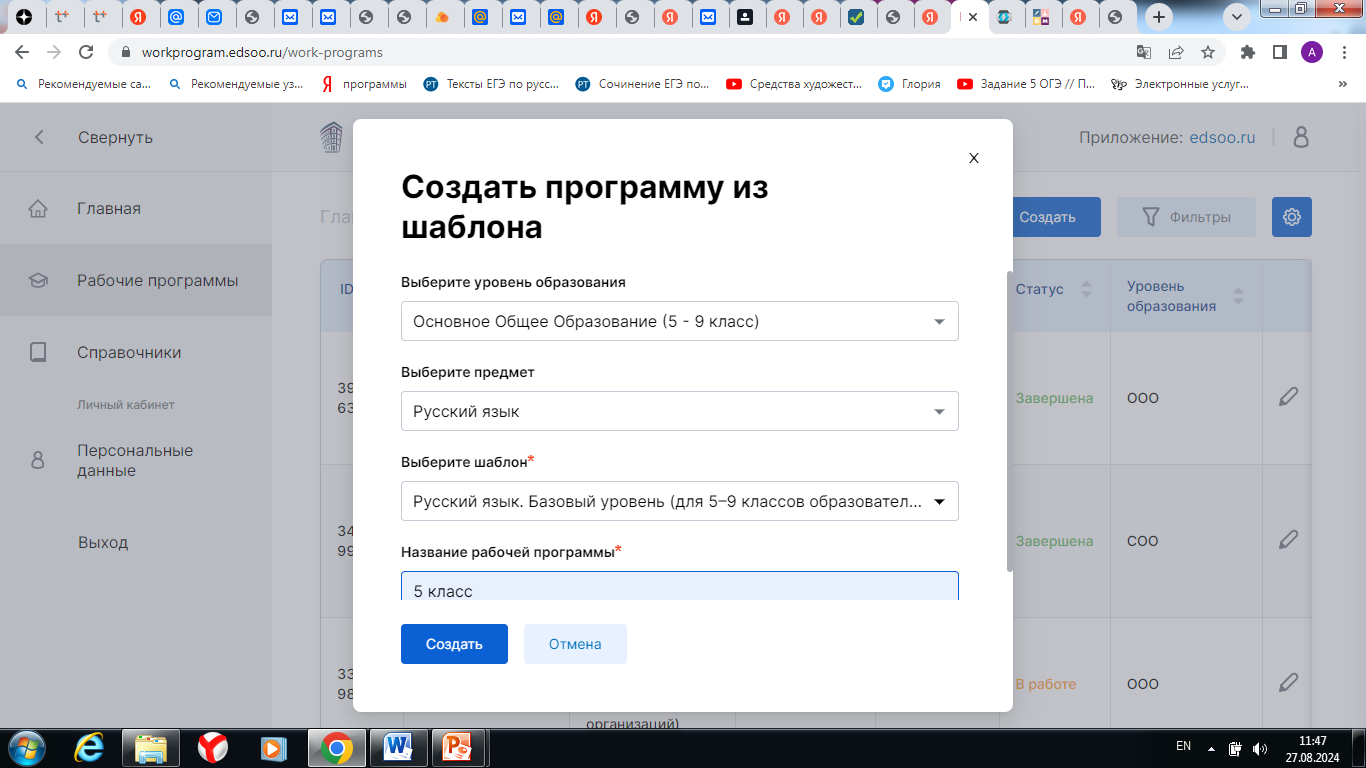 Создание рабочей программы
Заполните поля, выбрав «Уровень образования», «Предмет», «Шаблон рабочей программы» и указав название рабочей программы.
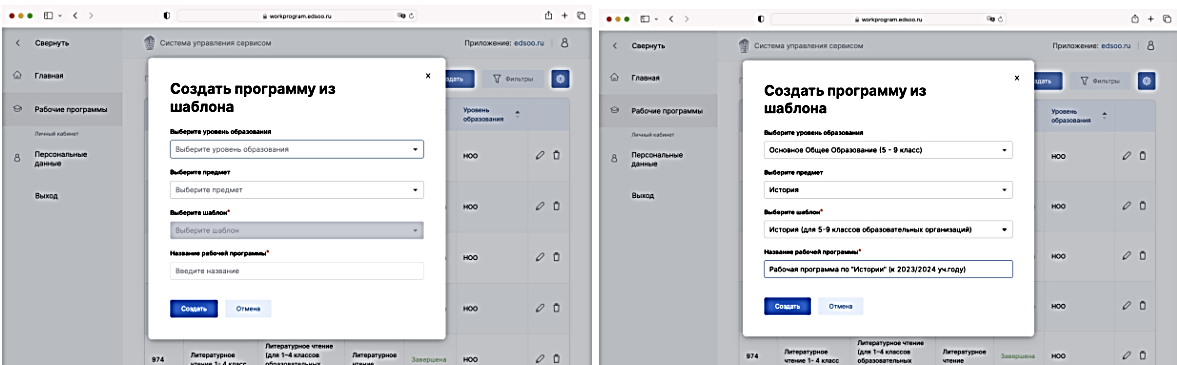 Редактирование рабочей программы
После перехода к редактированию рабочей программы вы увидите экран со 
сформированной по выбранному шаблону рабочей программой:
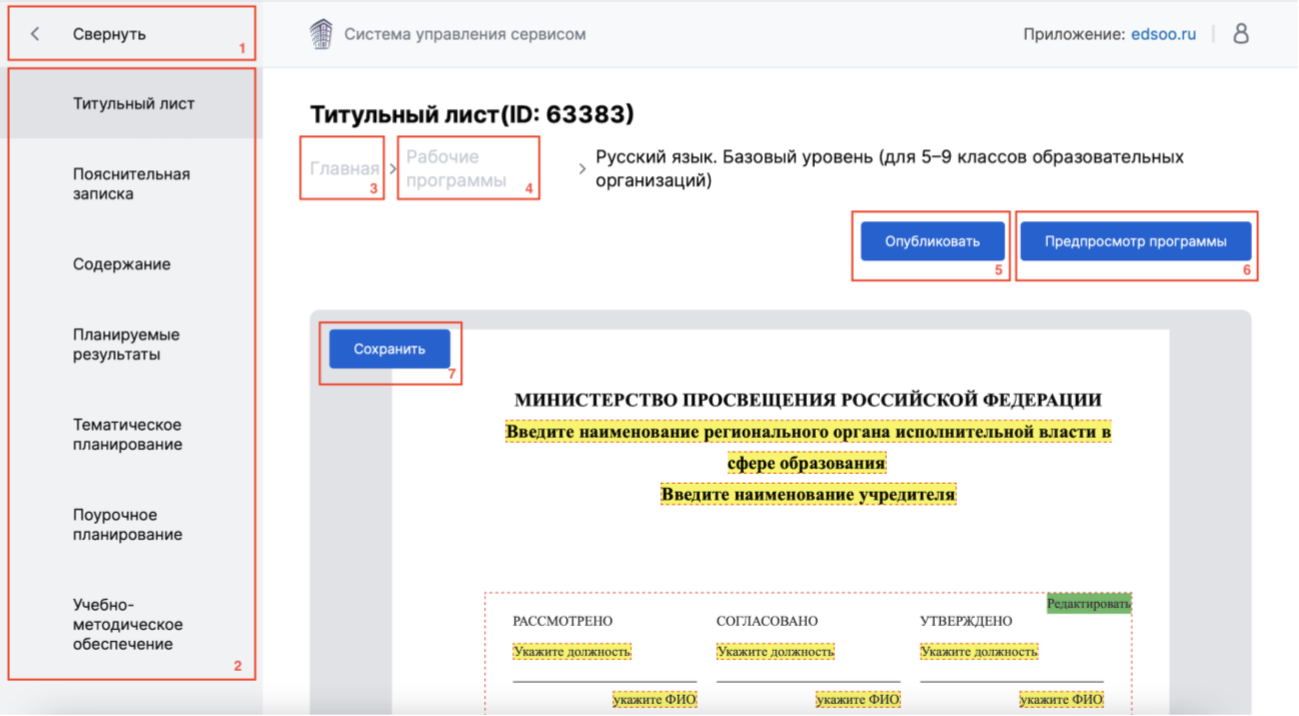 Раздел «Титульный лист»
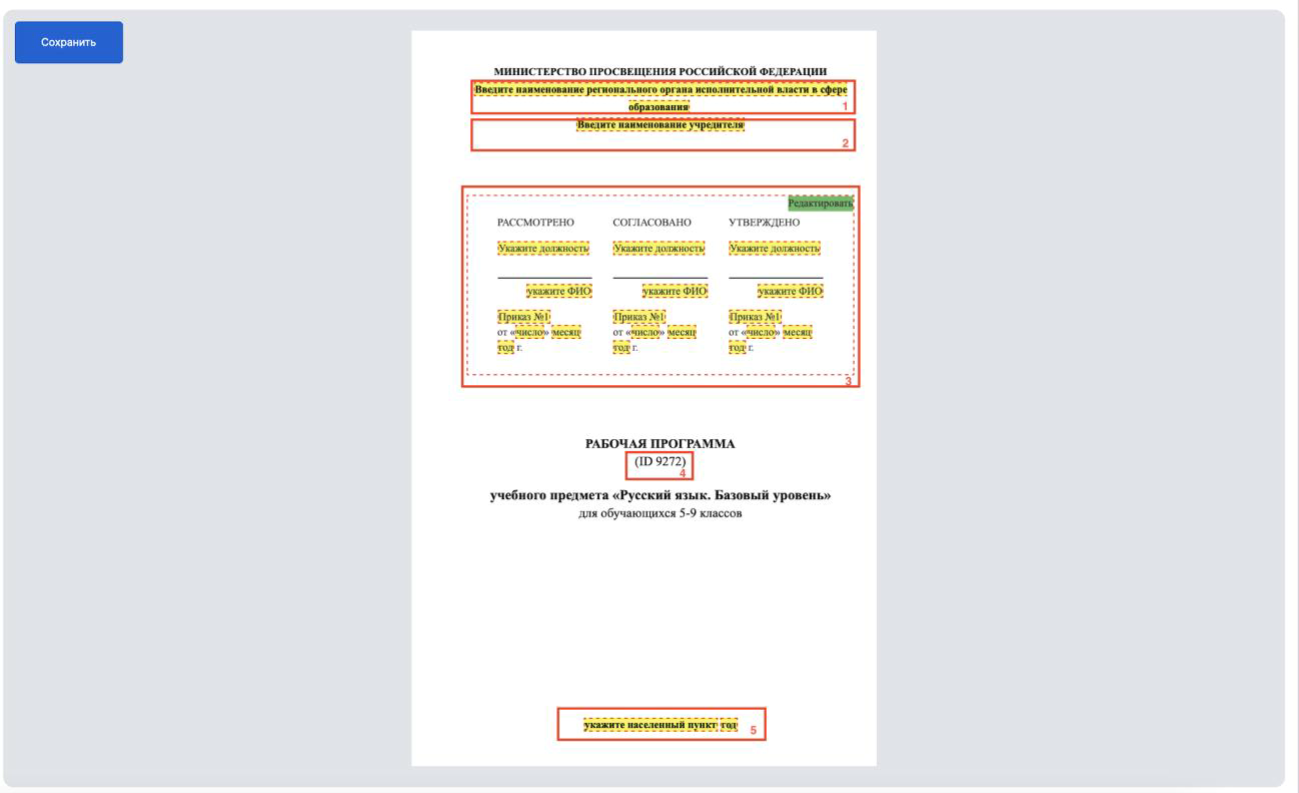 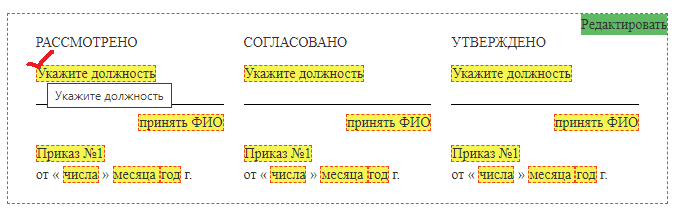 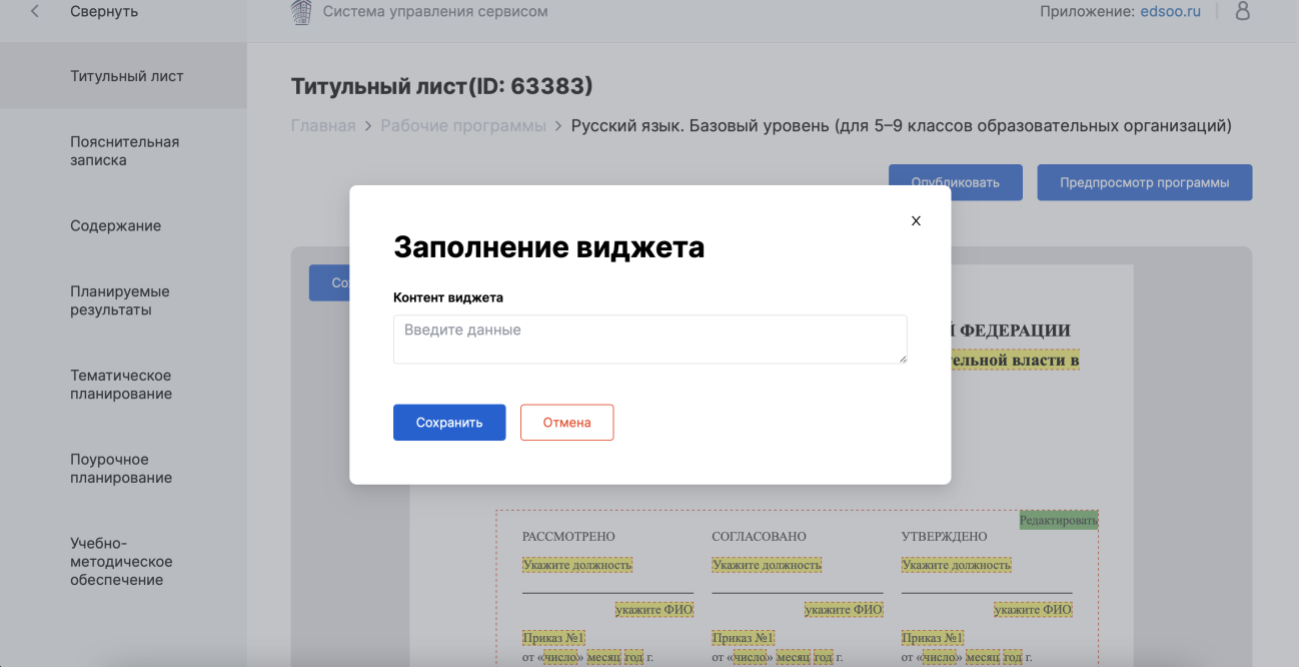 Настройка виджета (блока полей) «Согласование».
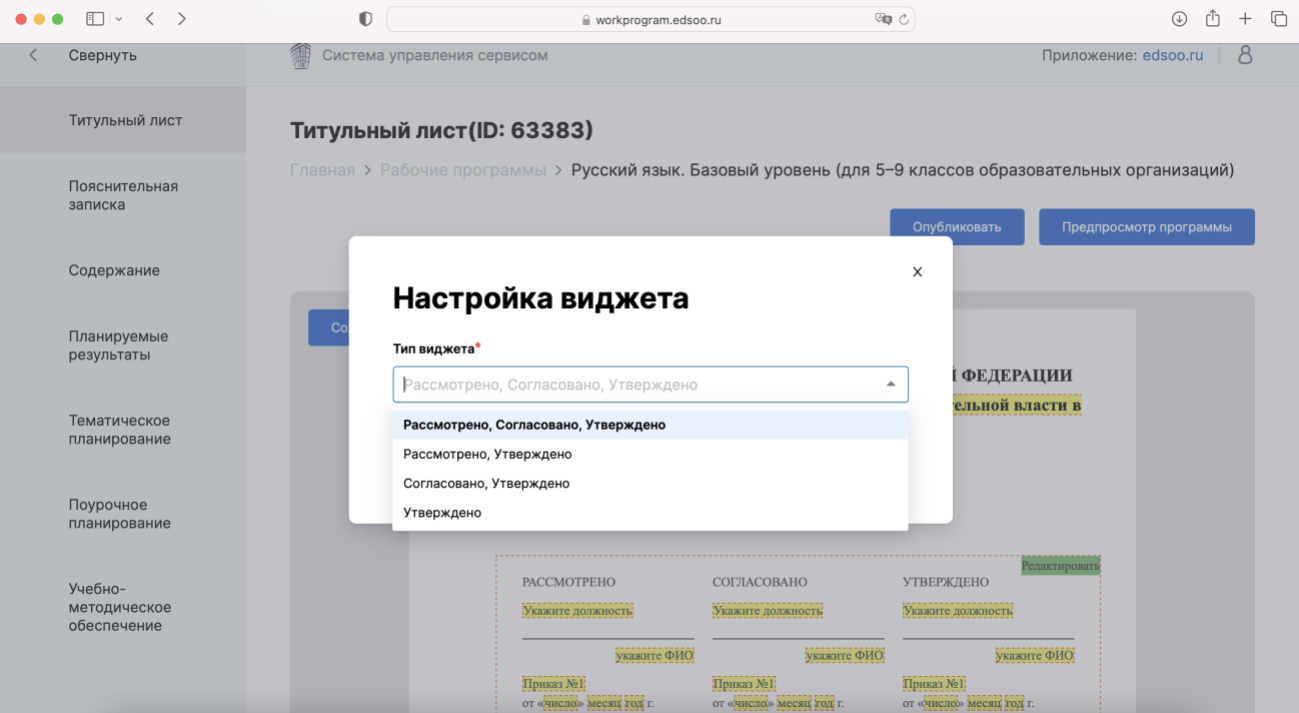 Раздел «Тематическое планирование»
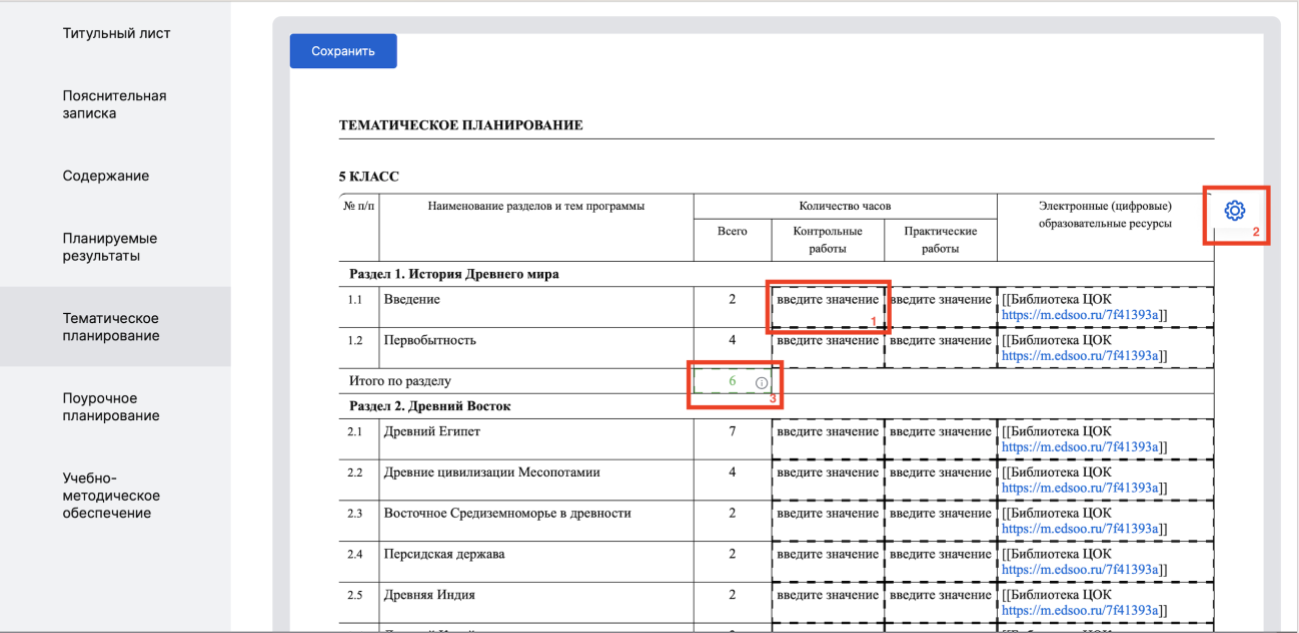 Также вам может быть доступна возможность настроить набор отображаемых в таблице столбцов. В таком случае в углу таблицы располагается кнопка (2) «Параметры отображения таблицы». Нажмите на нее, и вам станет доступно меню выбора списка столбцов, которые вы можете скрыть или добавить:
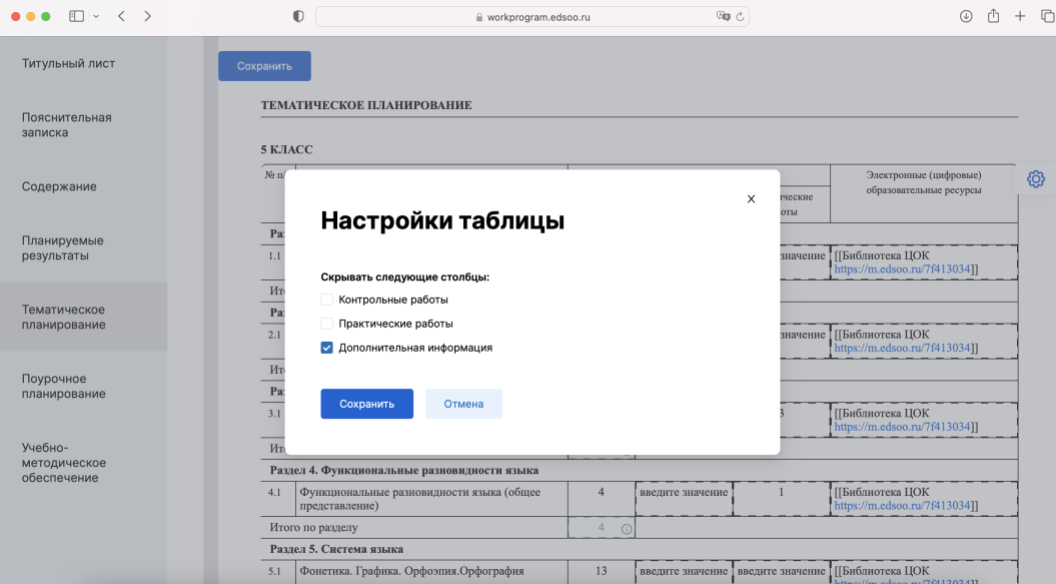 Поля (3) «Итого» (сумма значений по столбцу) содержат в себе иконку «i», при наведении курсора на которую, вам будет доступна информация о том, какое значение должно содержаться в этом поле или о том, какие ограничения есть на данное поле.
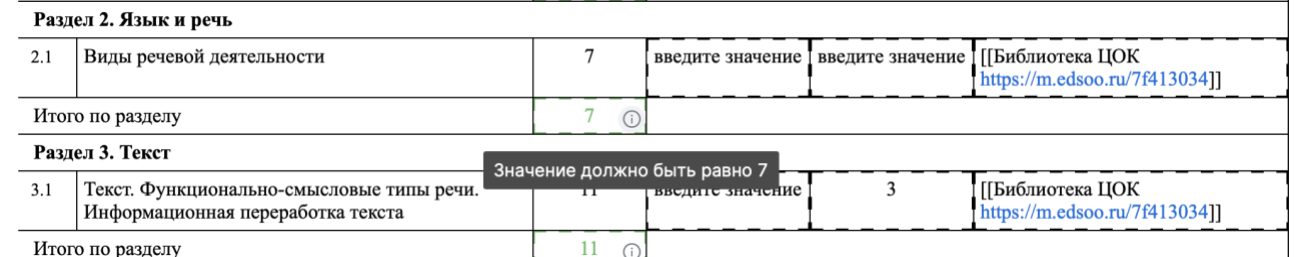 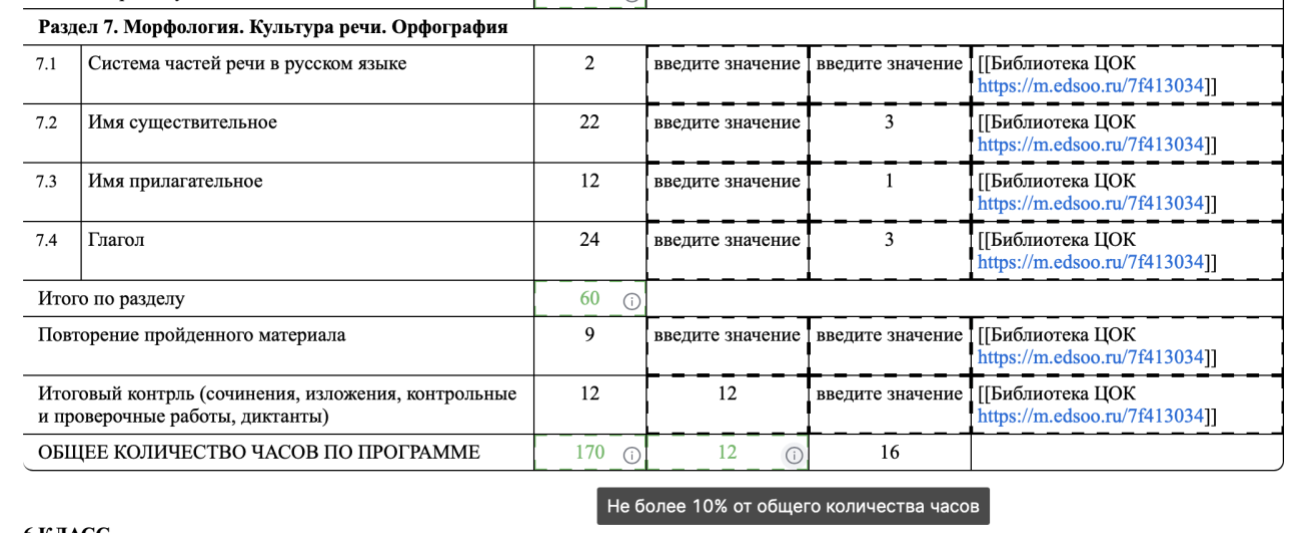 Если при внесении данных в таблицу вы допустите логическую ошибку, то поле, содержащее ошибку, будет выделено красным:
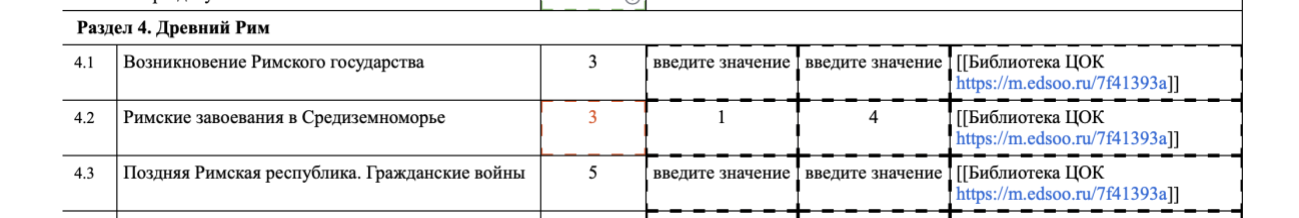 После заполнения всех обязательных разделов Рабочей программы нажмите кнопку «Сохранить».
Поурочное планирование
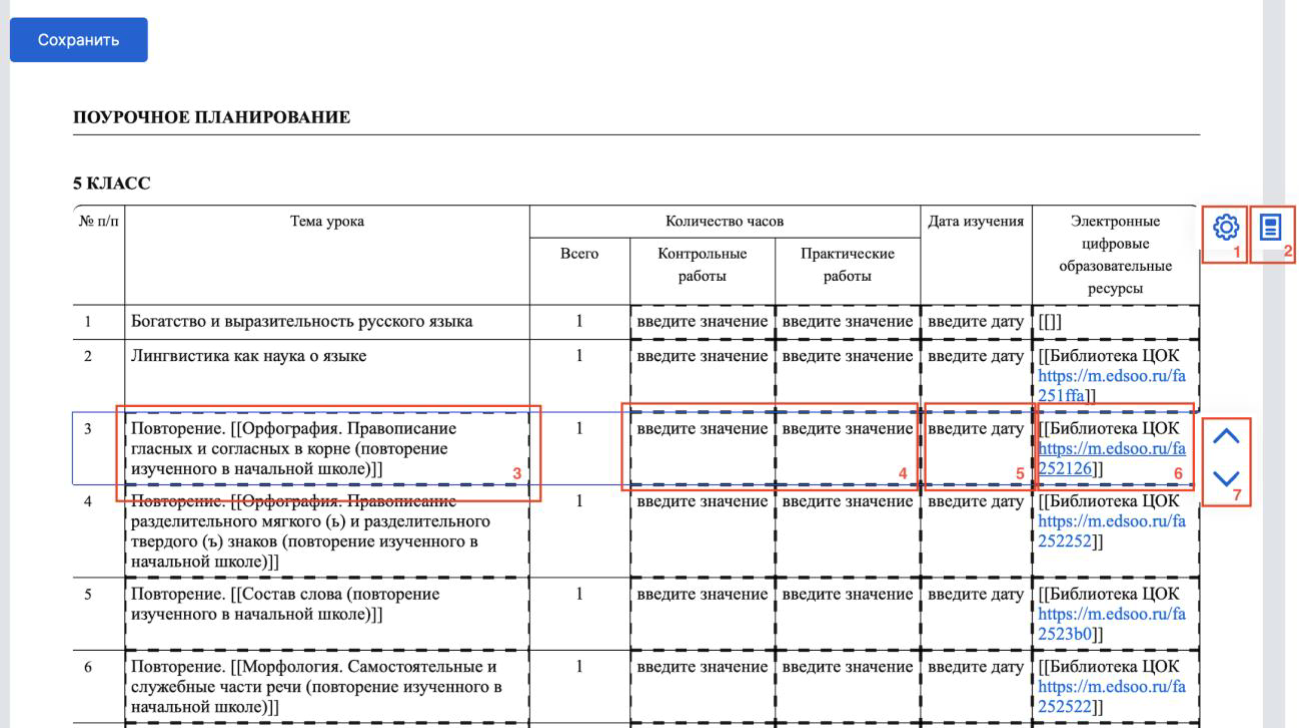 Также вам может быть доступна возможность настроить набор отображаемых в таблице столбцов.
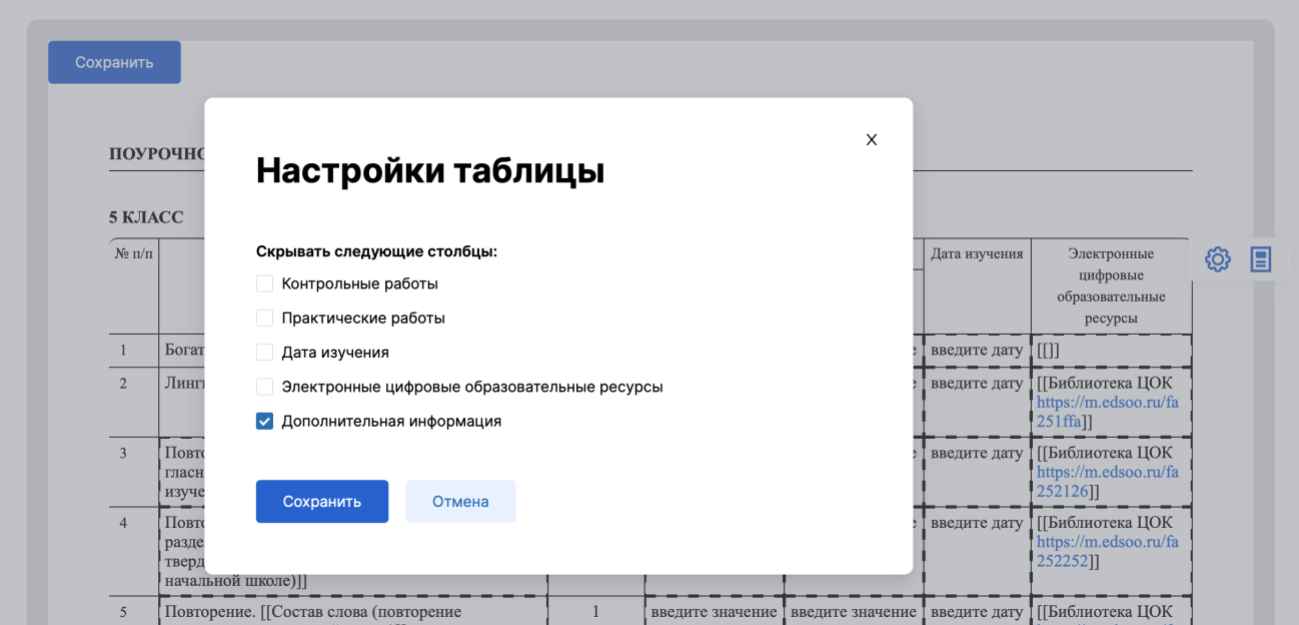 После заполнения всех обязательных разделов Рабочей программы нажмите кнопку «Сохранить».
Публикация и скачивание рабочей программы
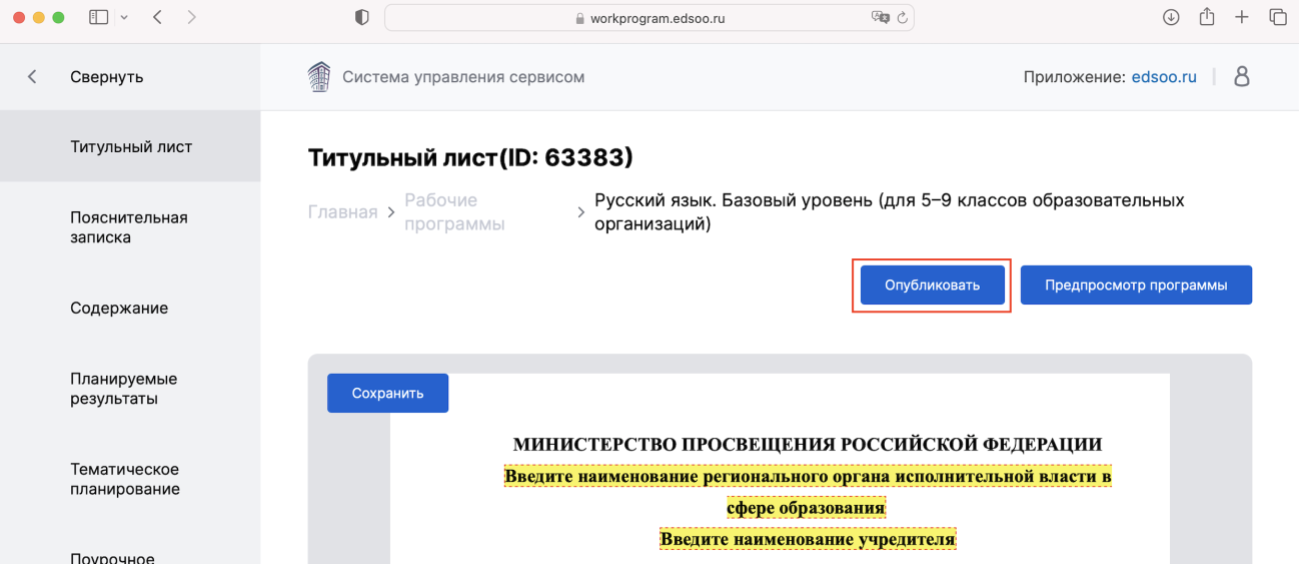 После этого статус данной программы изменится на «Завершена» (вы всегда можете вернуться к редактированию такой программы).
Для опубликованной (завершенной) рабочей программы в режиме редактирования вам будут доступны следующие возможности:
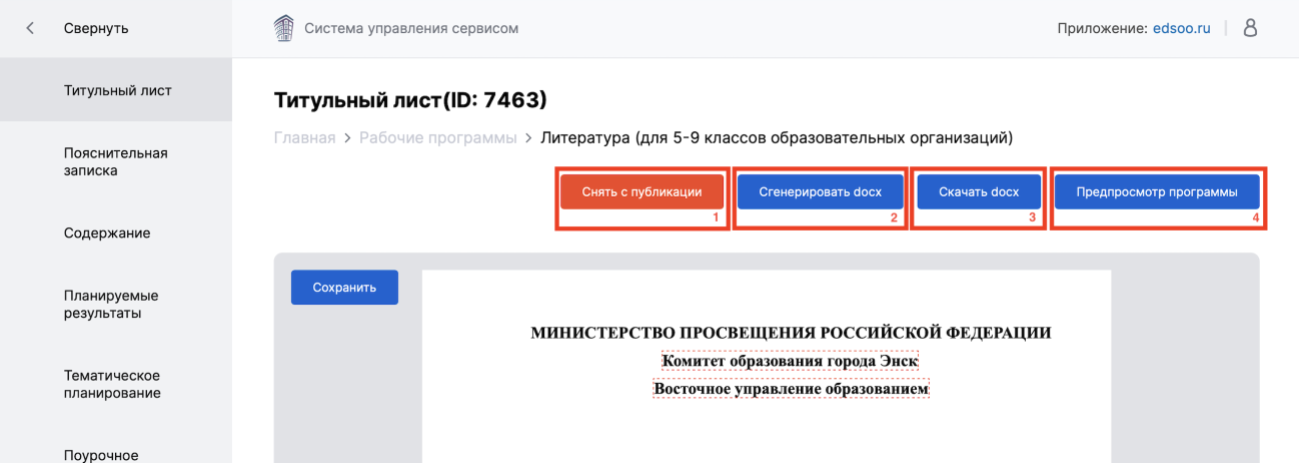 Справочники
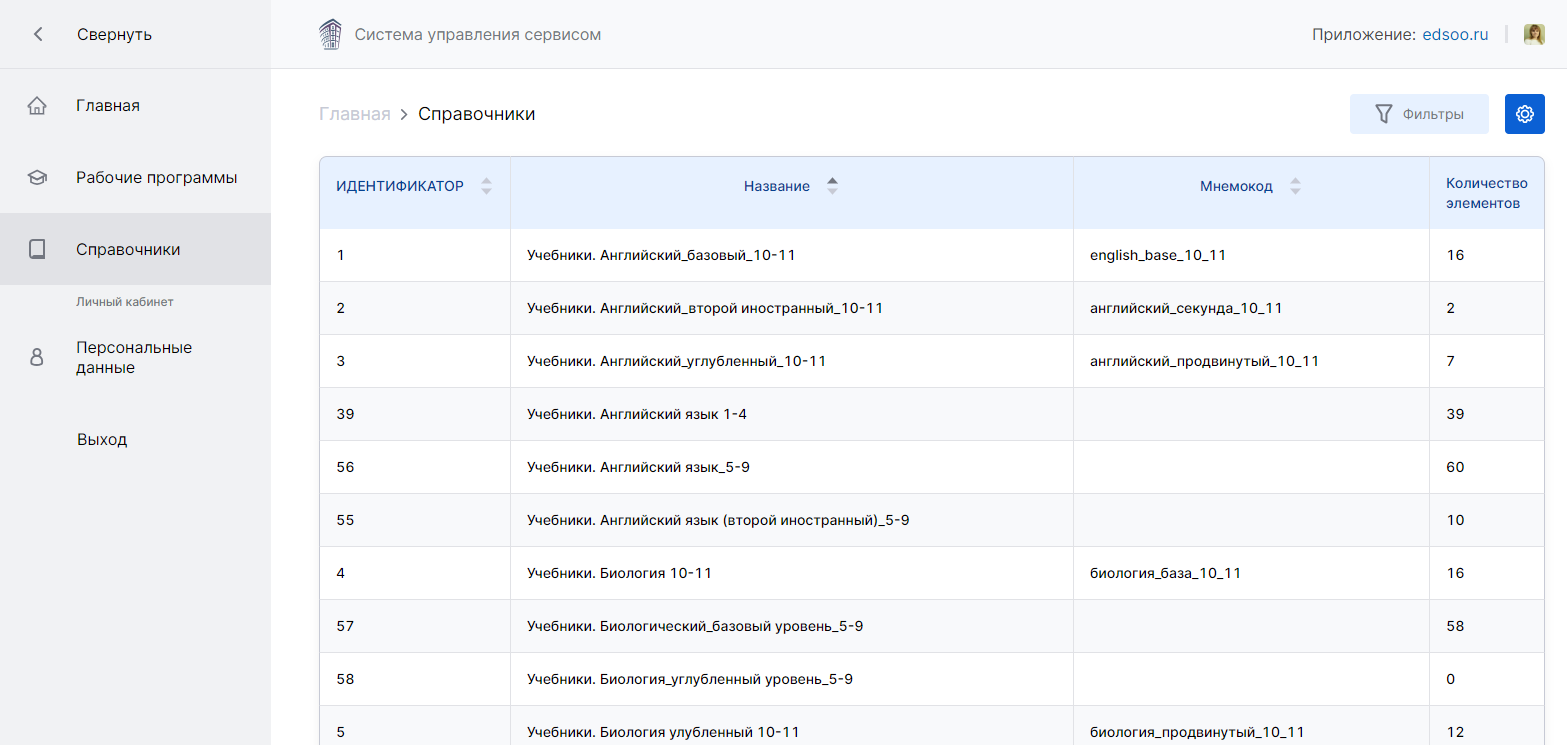 Фильтры
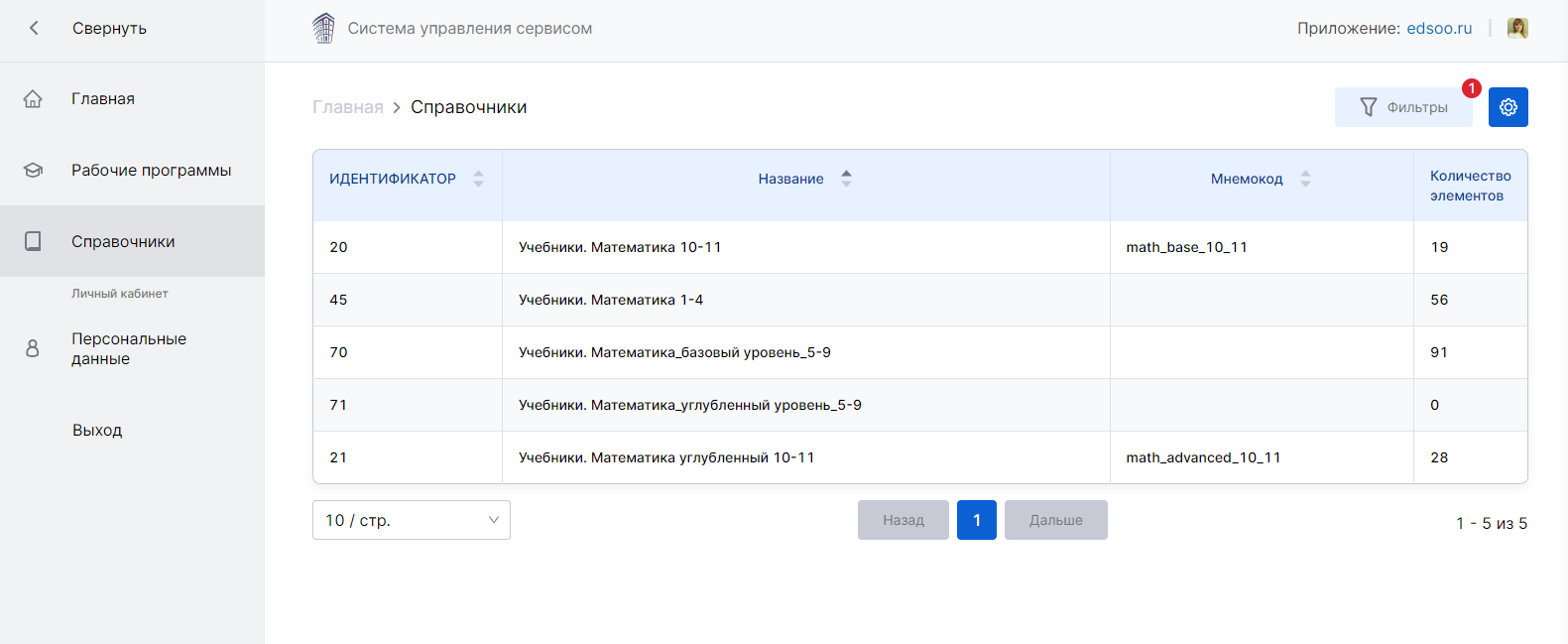 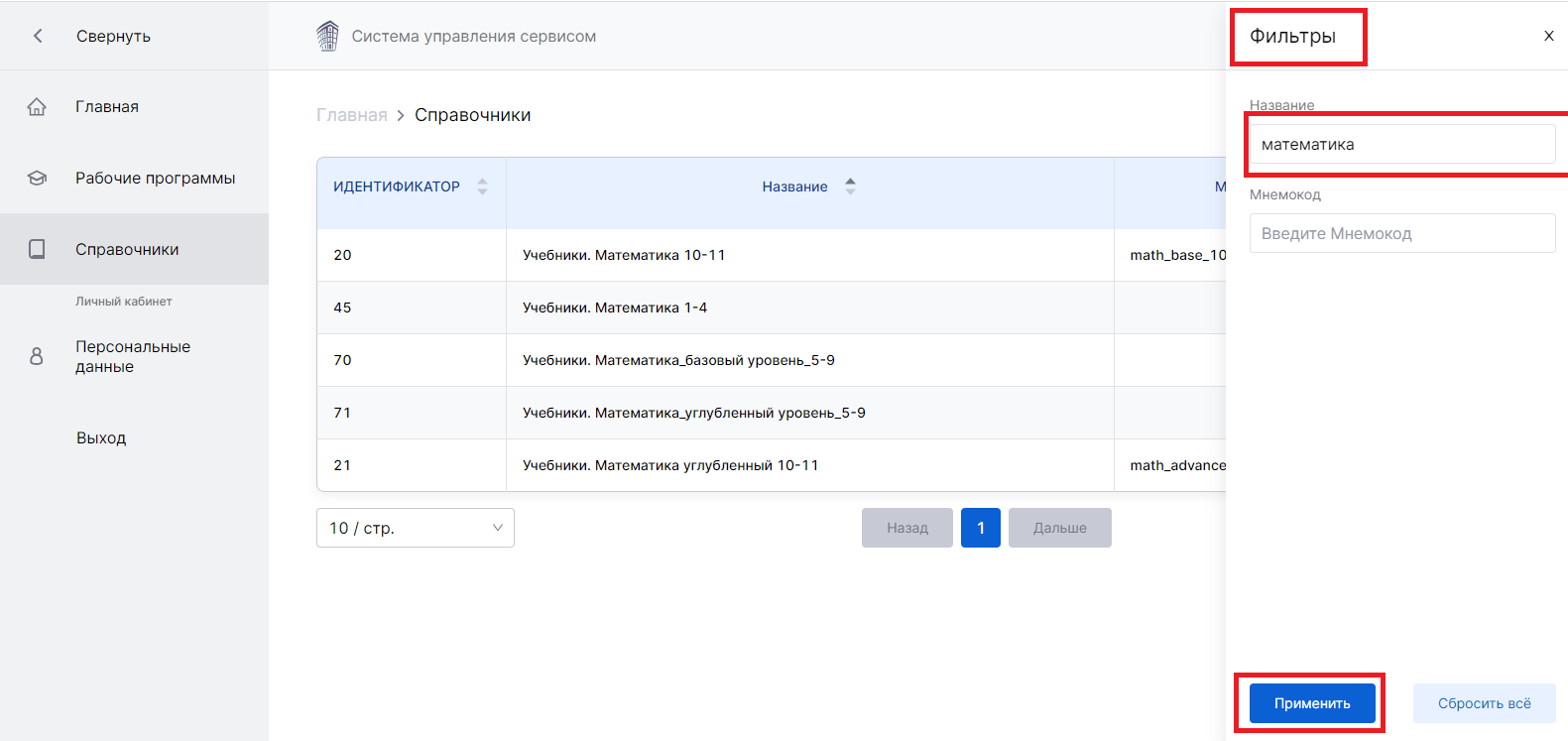 Благодарю за внимание!
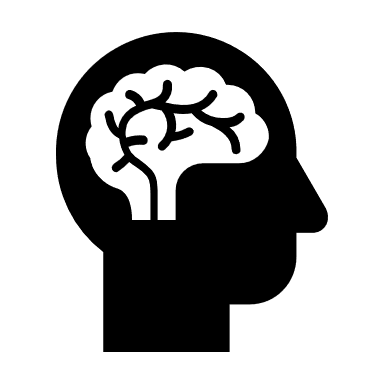 Интернет ресурсы
https://static.edsoo.ru/projects/edsoo/assets/cons_wp.pdf